Artificial Intelligence

M.Sc. IT IV SEM
UNIT-III

By : Dr. Vipin Kumar Jain
Assistant Professor

Department of Computer Science 

S.S. Jain Subodh P.G. College
Semantic Network
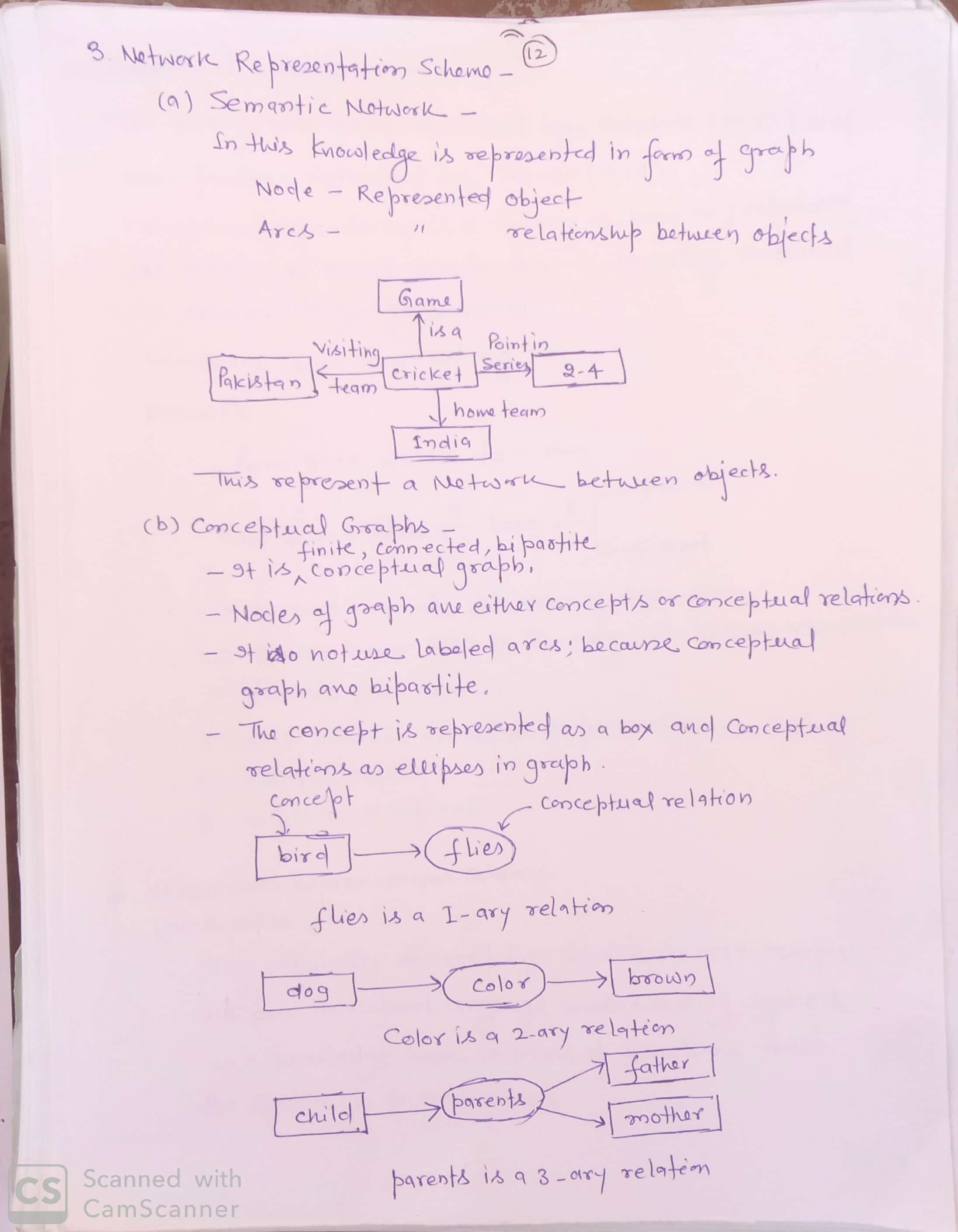 Frames :
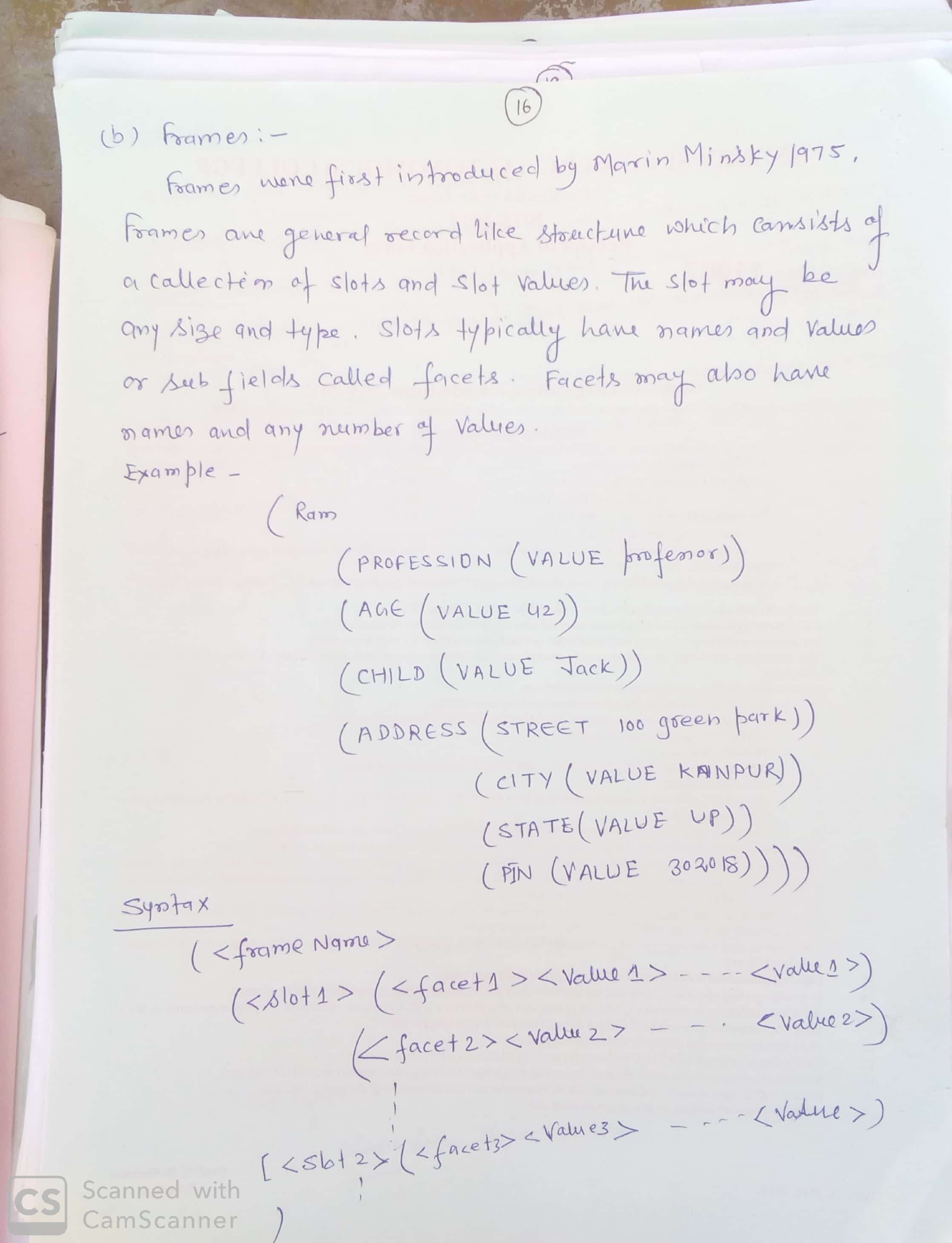 Conceptual Dependency
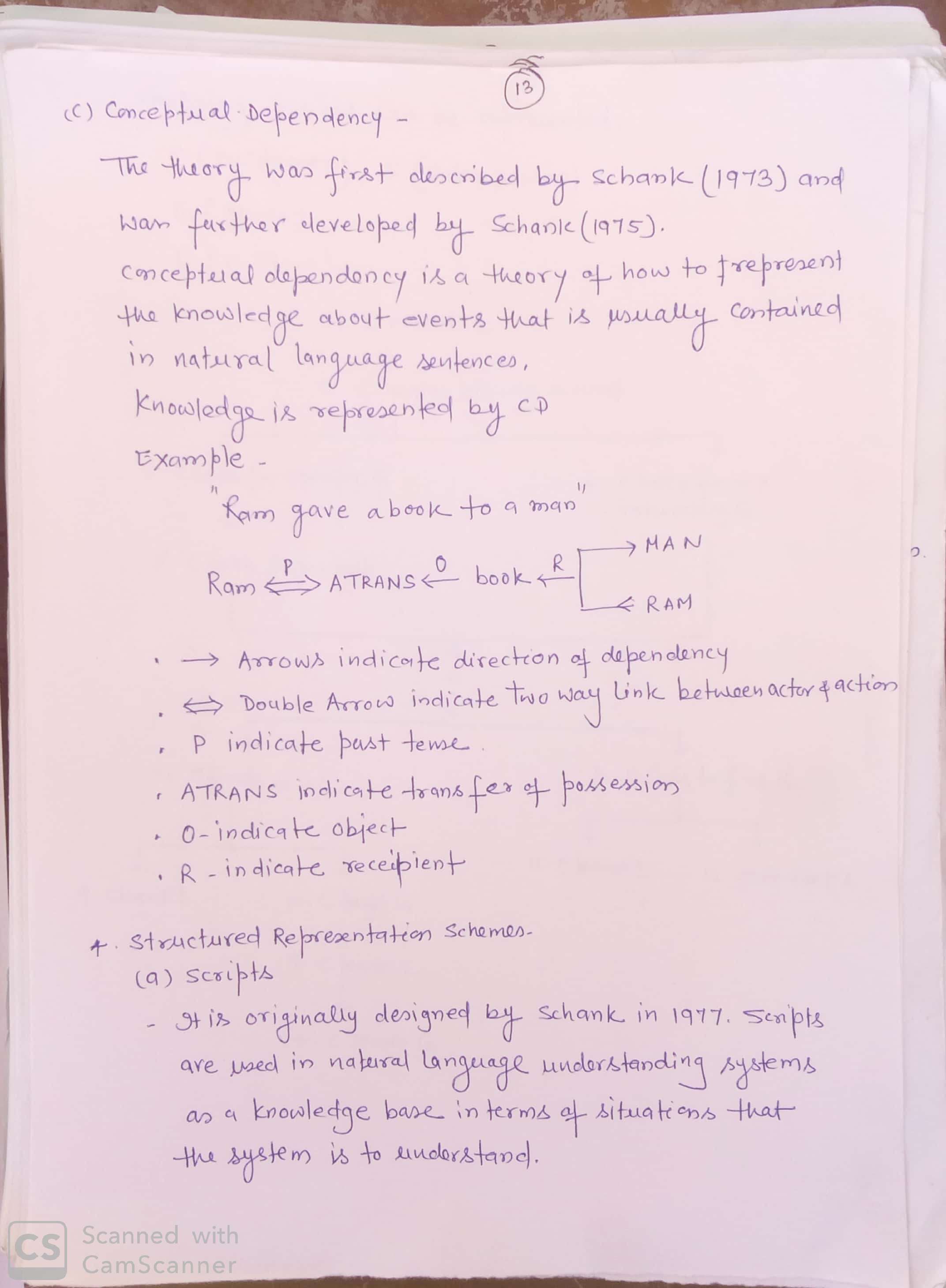 Scripts
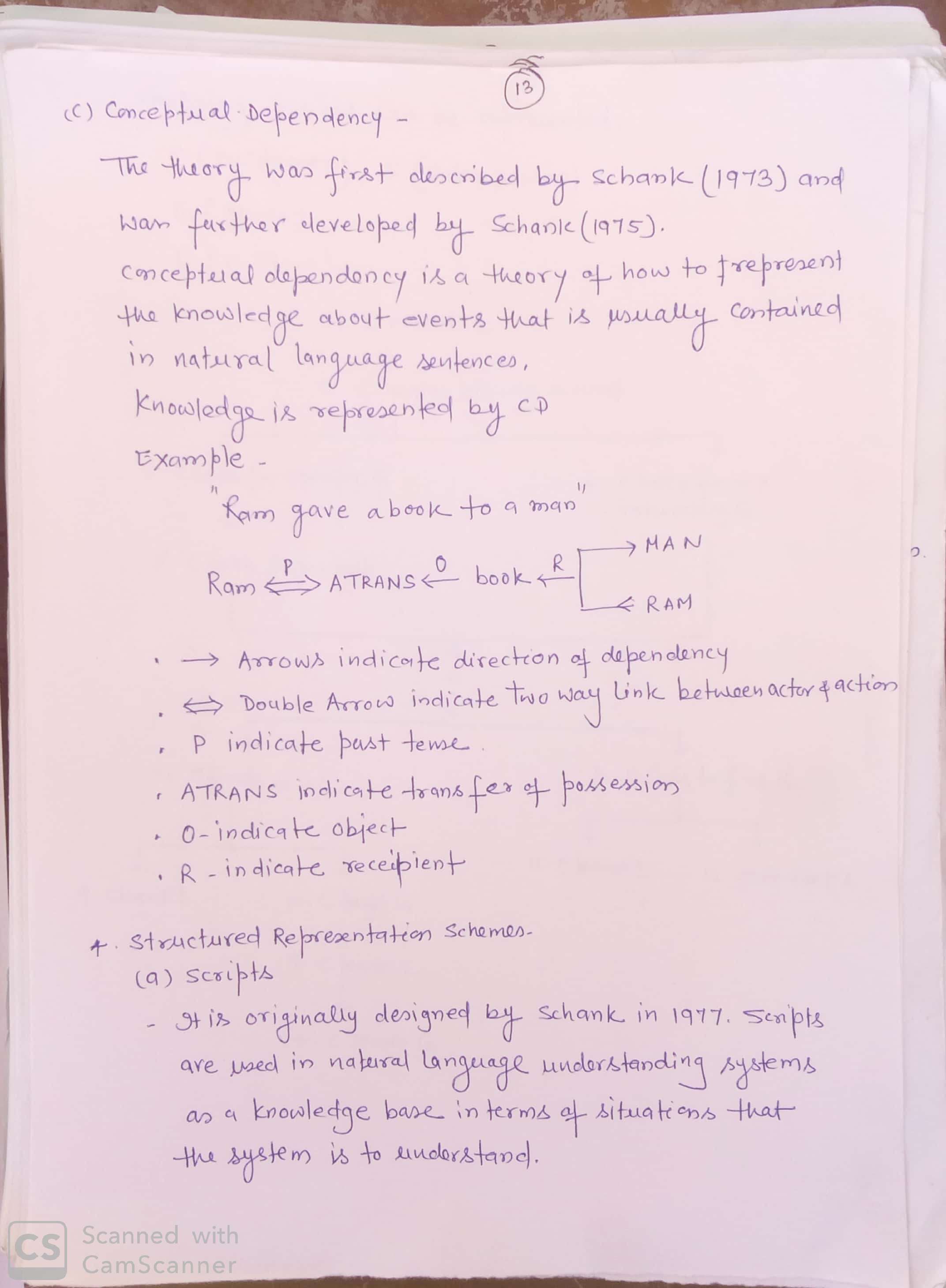 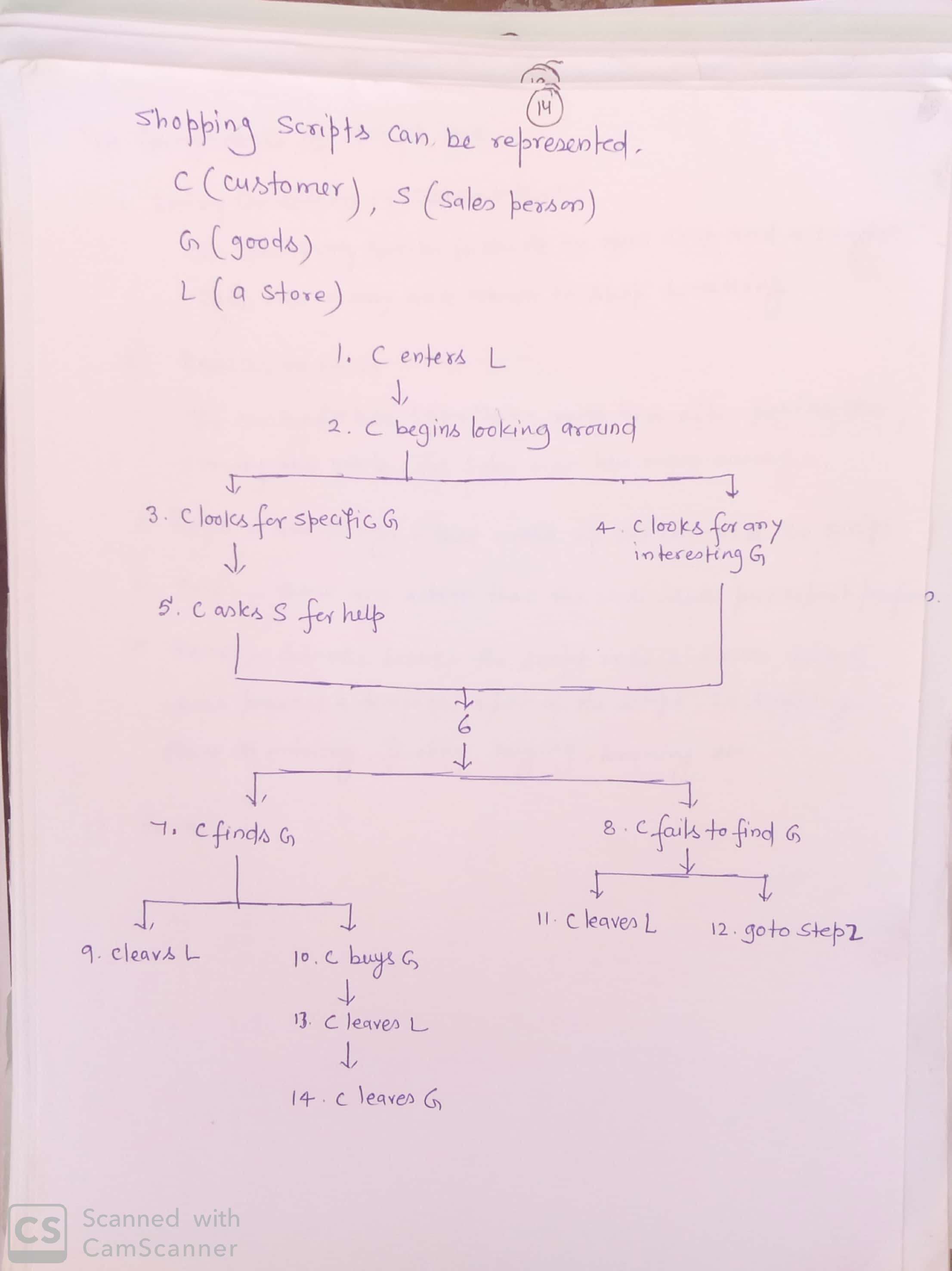 Reasoning
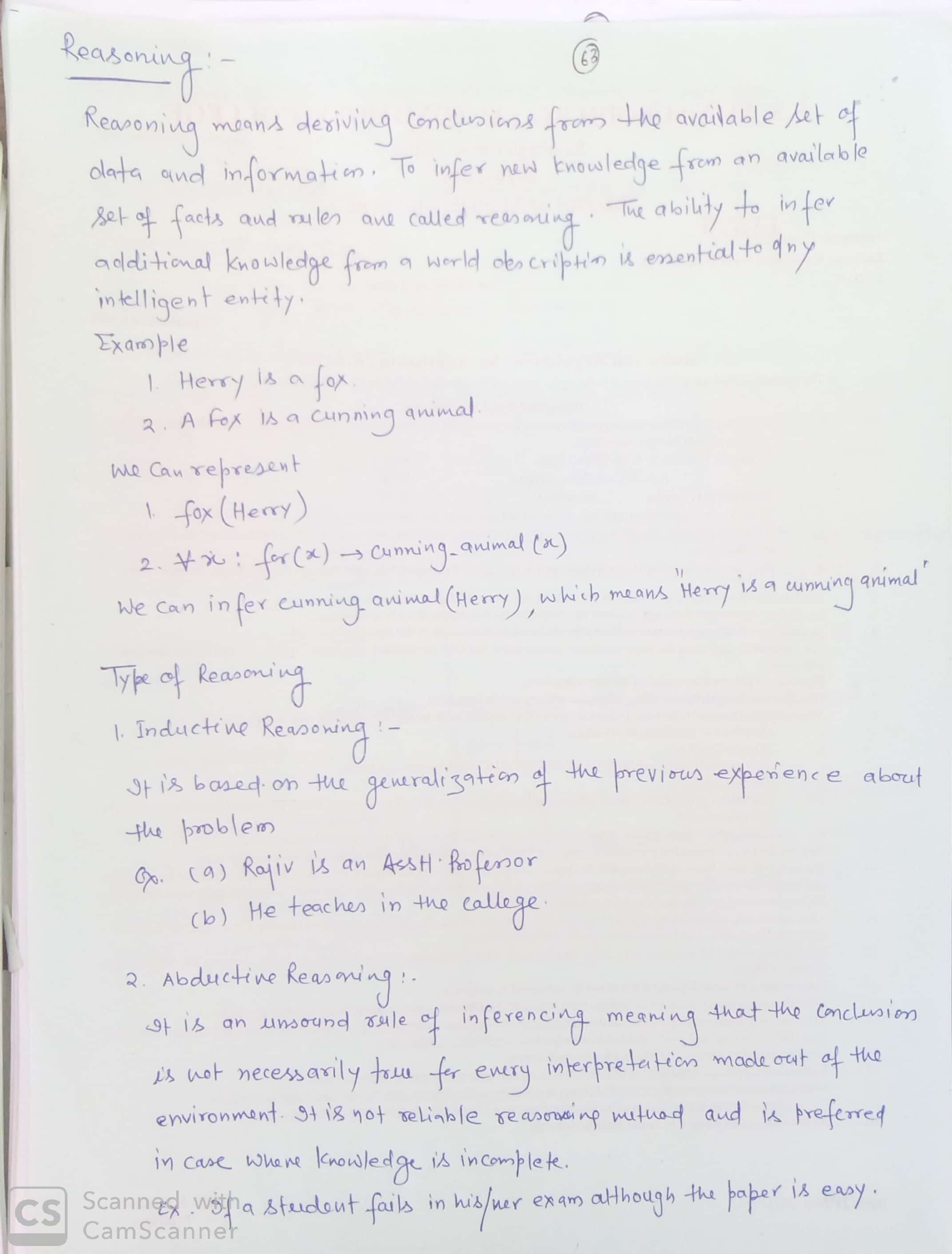 Default Reasoning
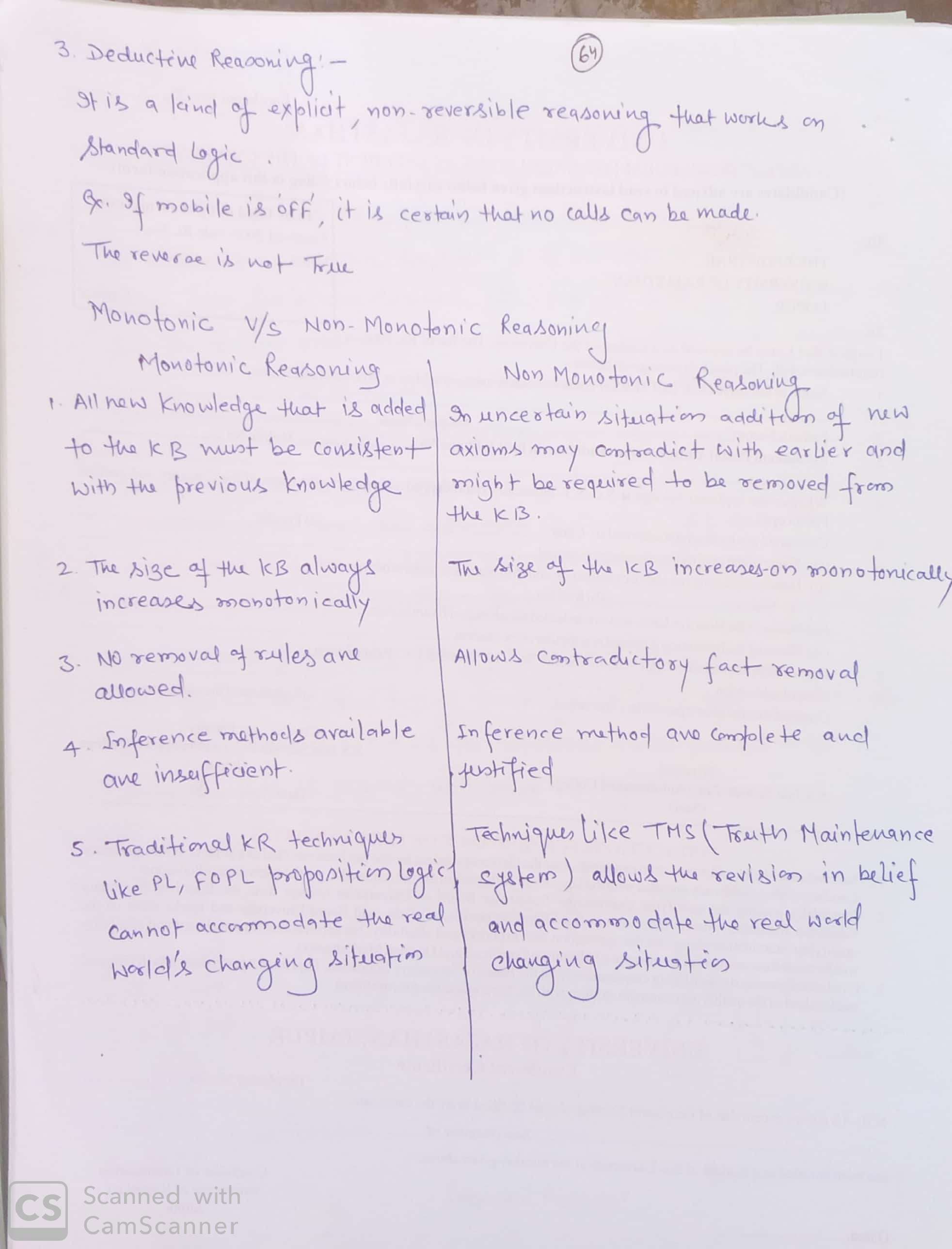 Styles of Reasoning
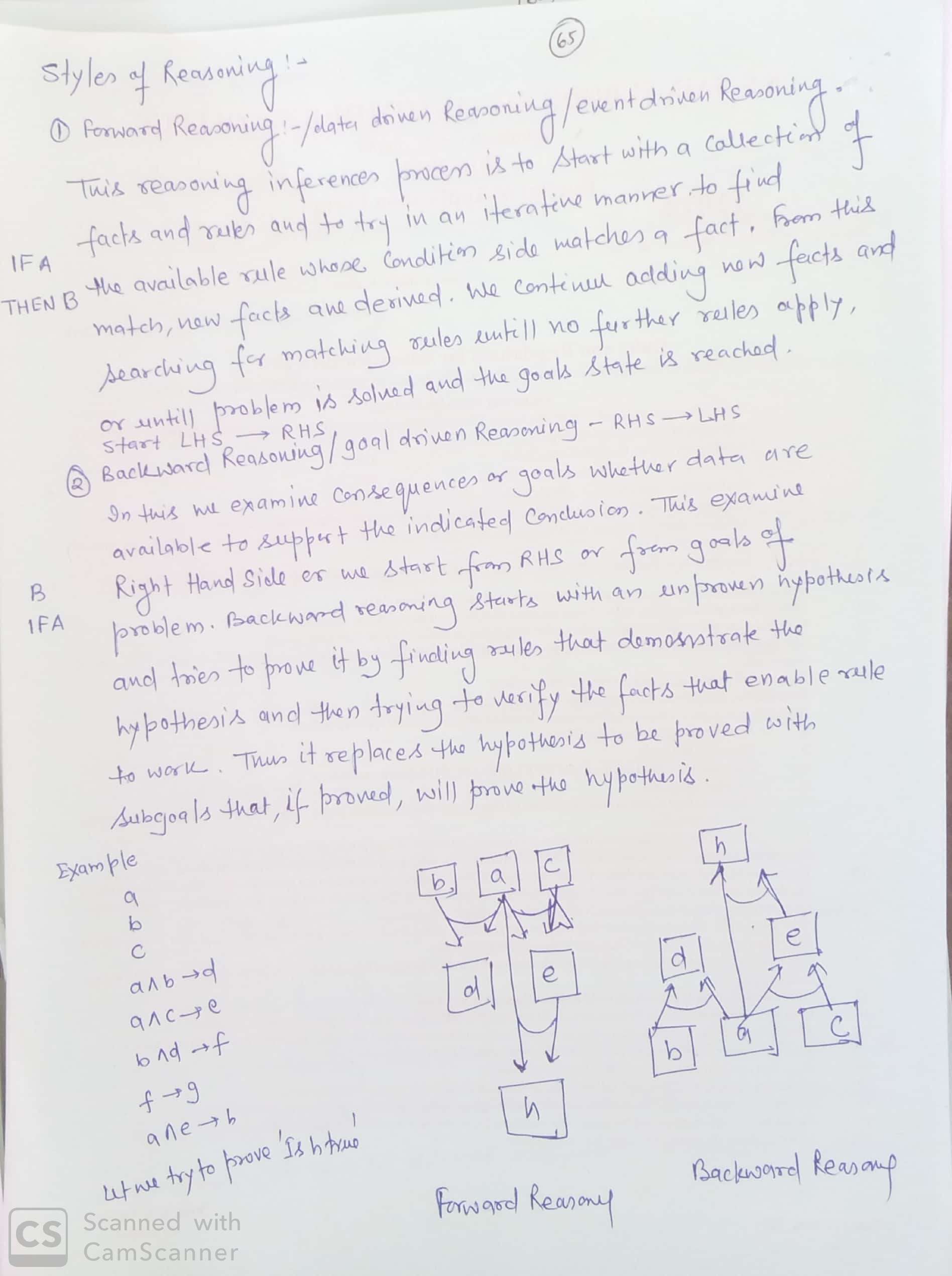 Monotonic and Non- Monotonic Reasoning
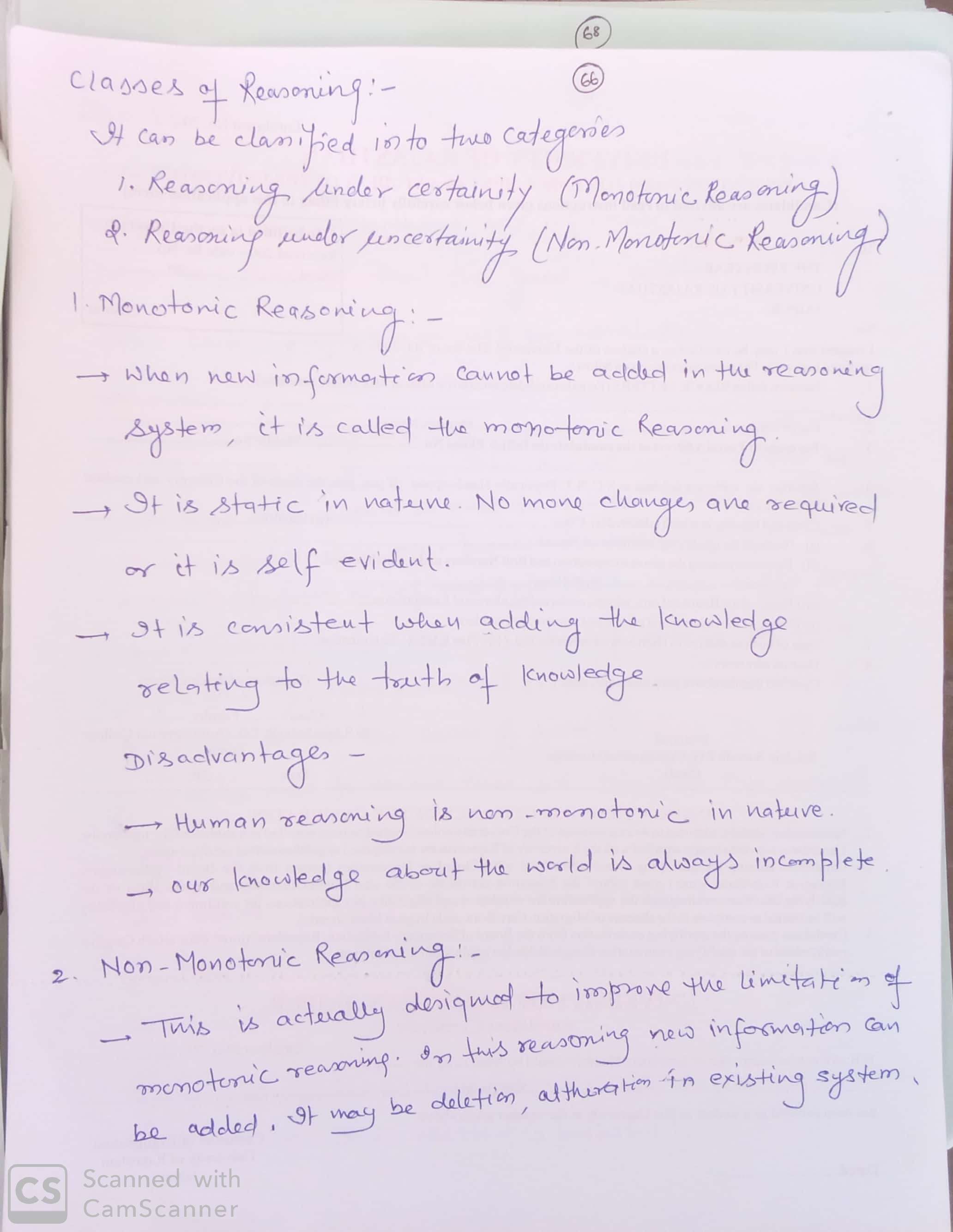 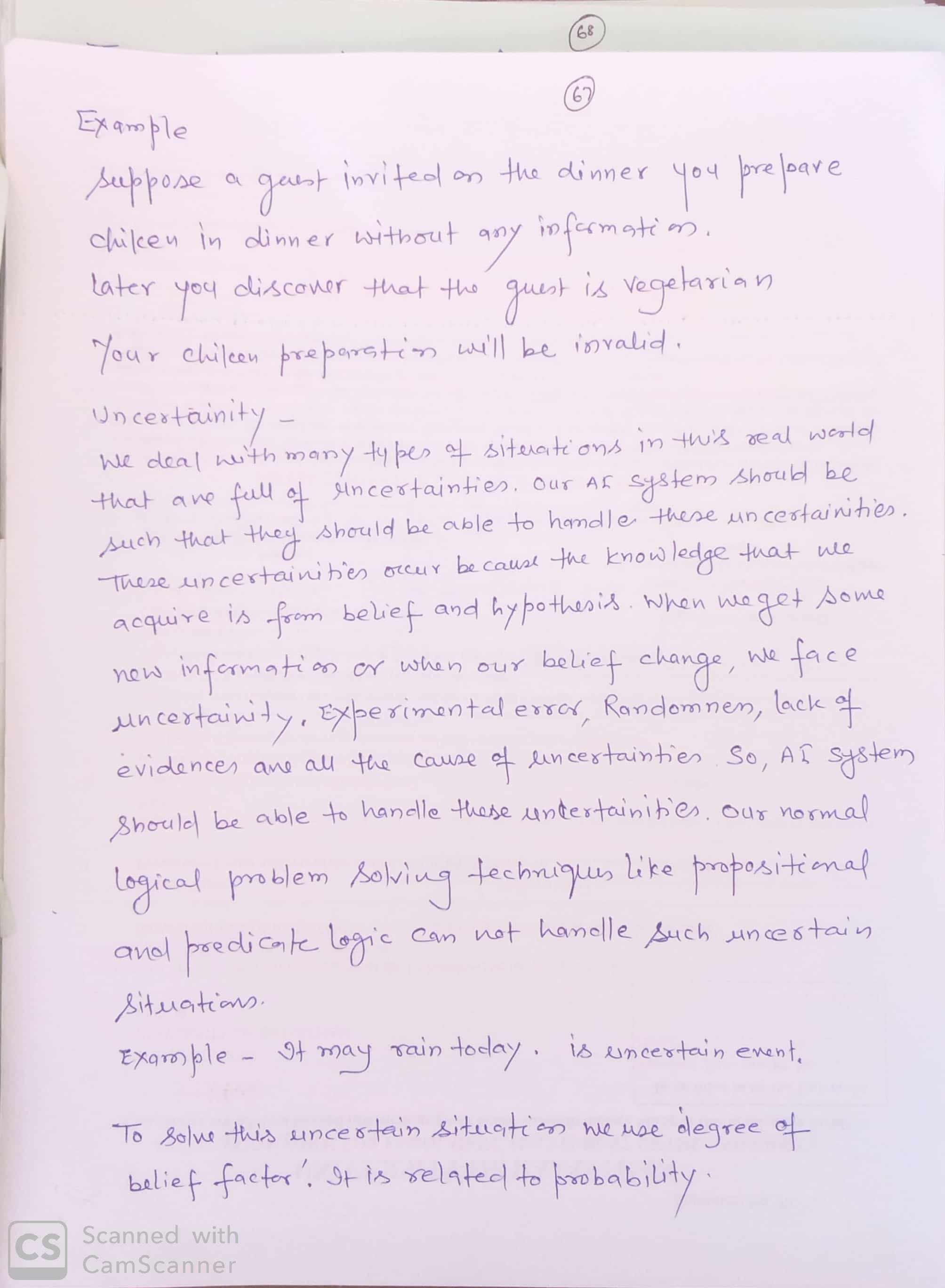 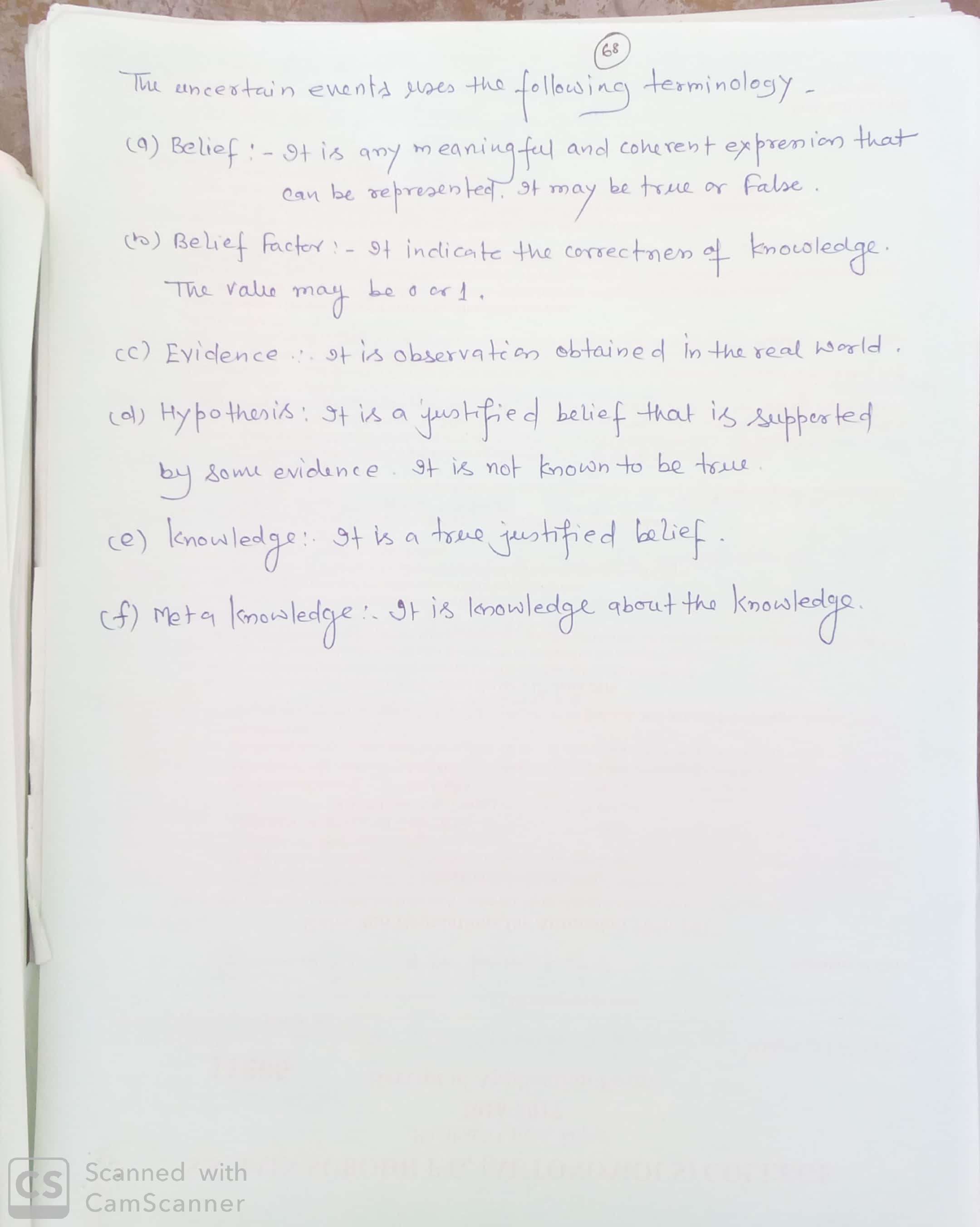 Probabilistic Reasoning
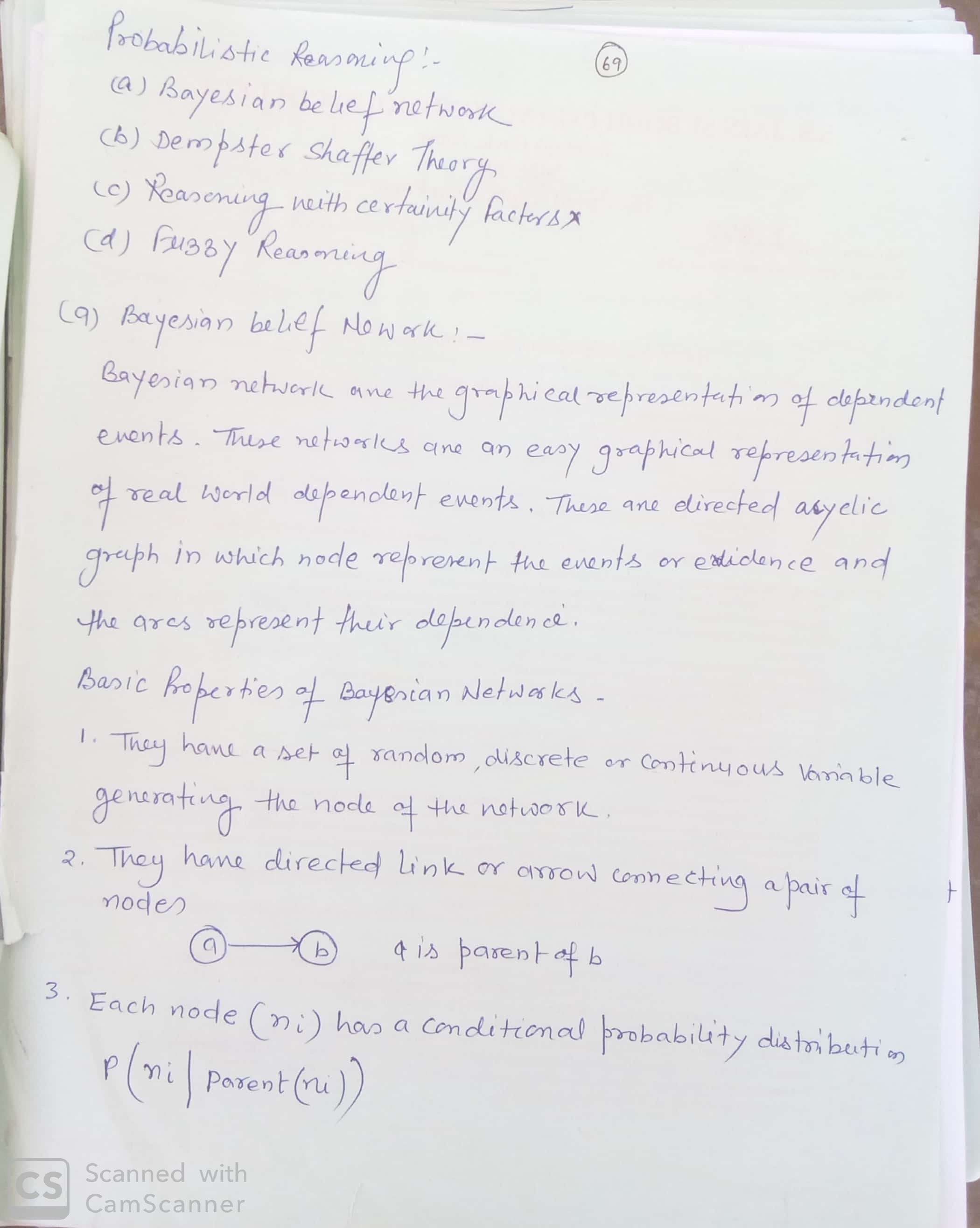 Bay’s Theorem
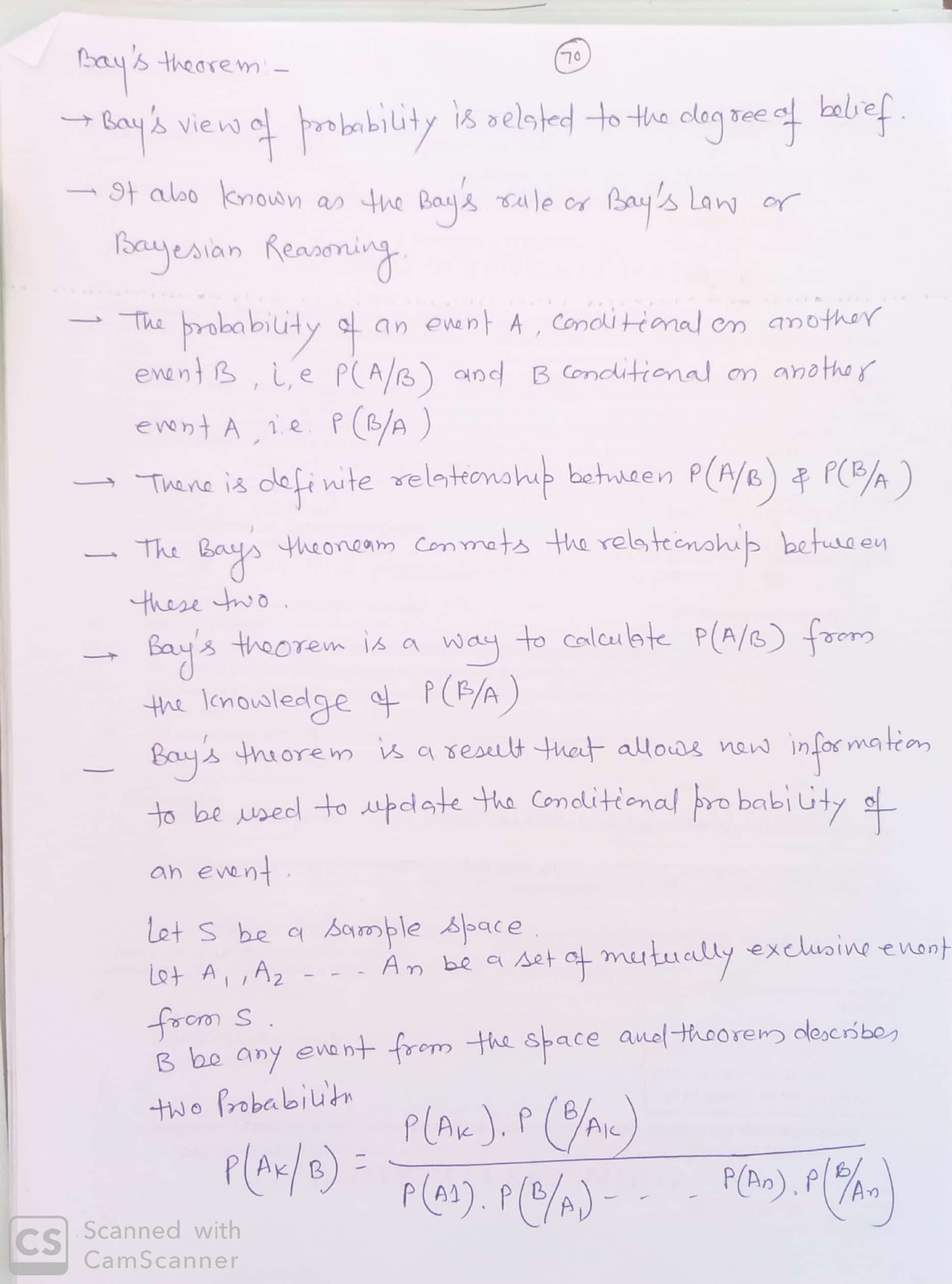 Dampster Shaffer Theory
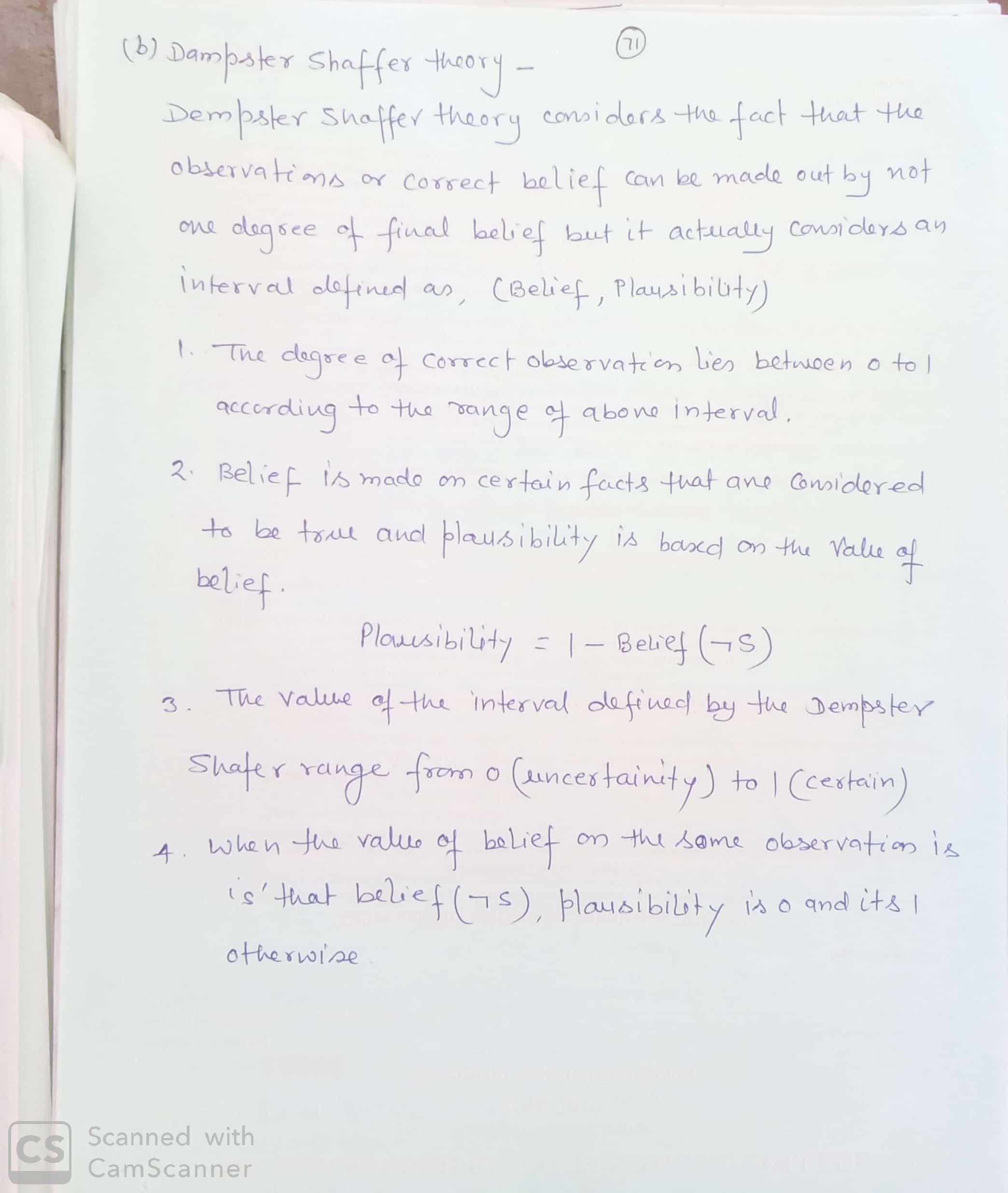 Fuzzy Logics
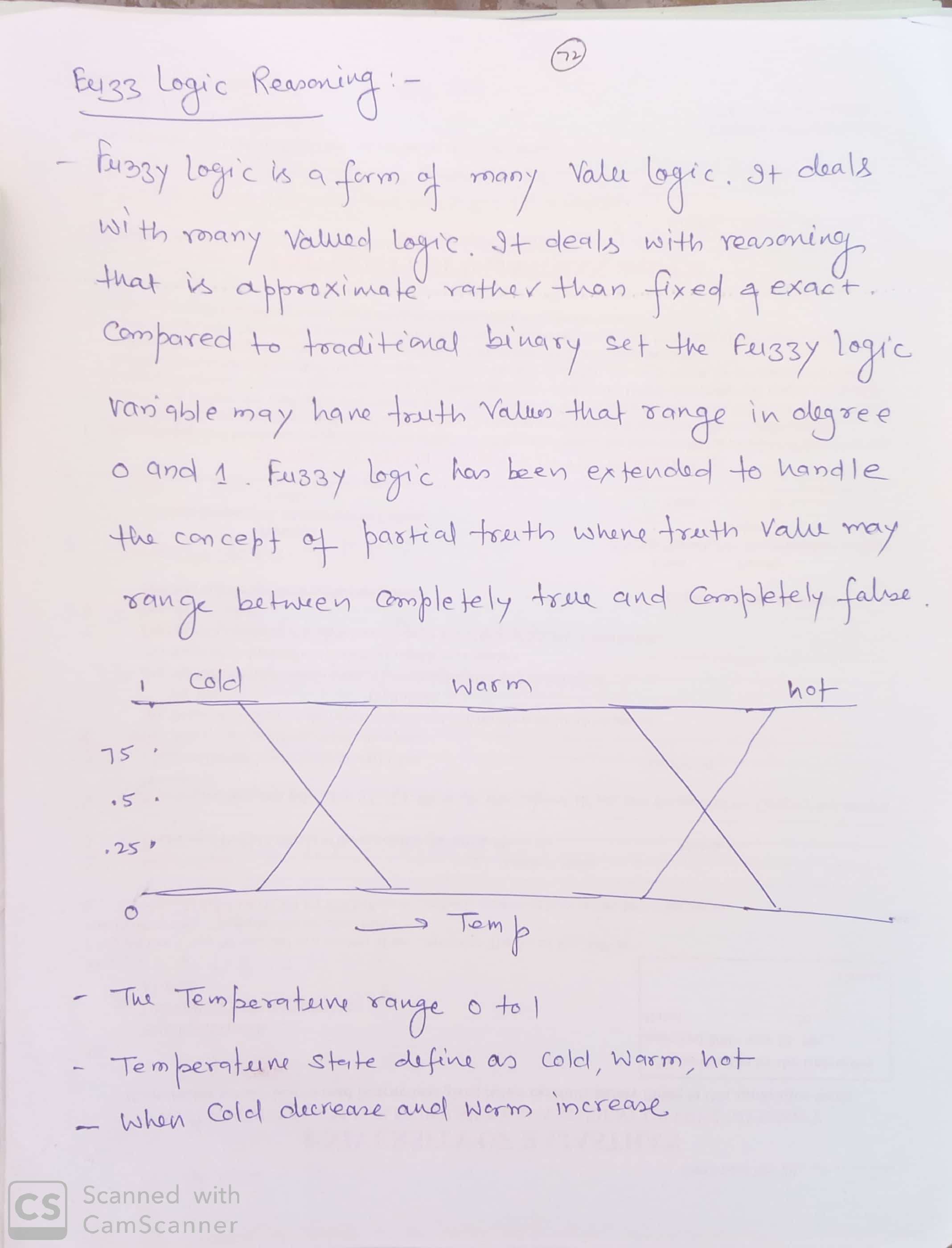 Default Logics
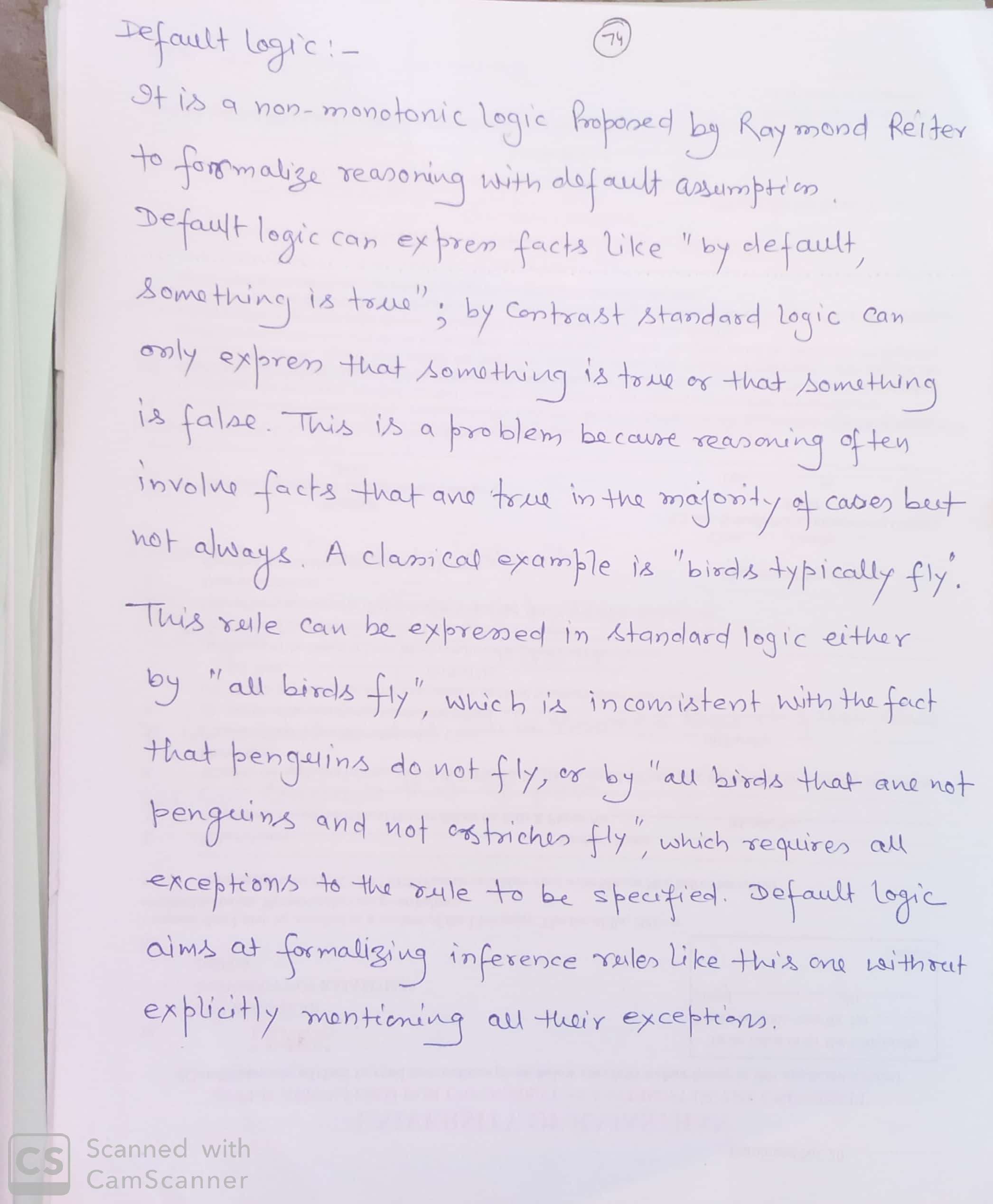 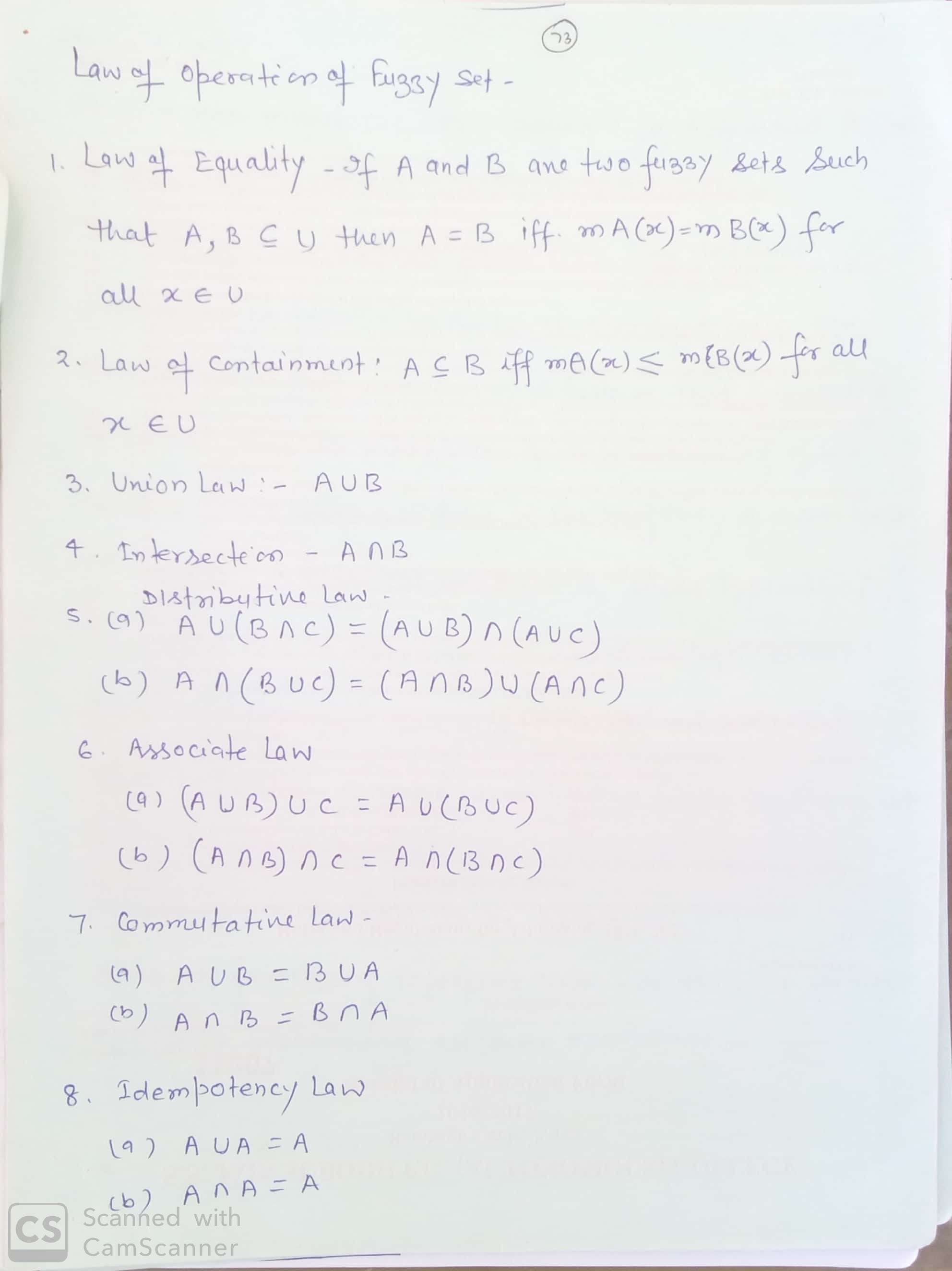 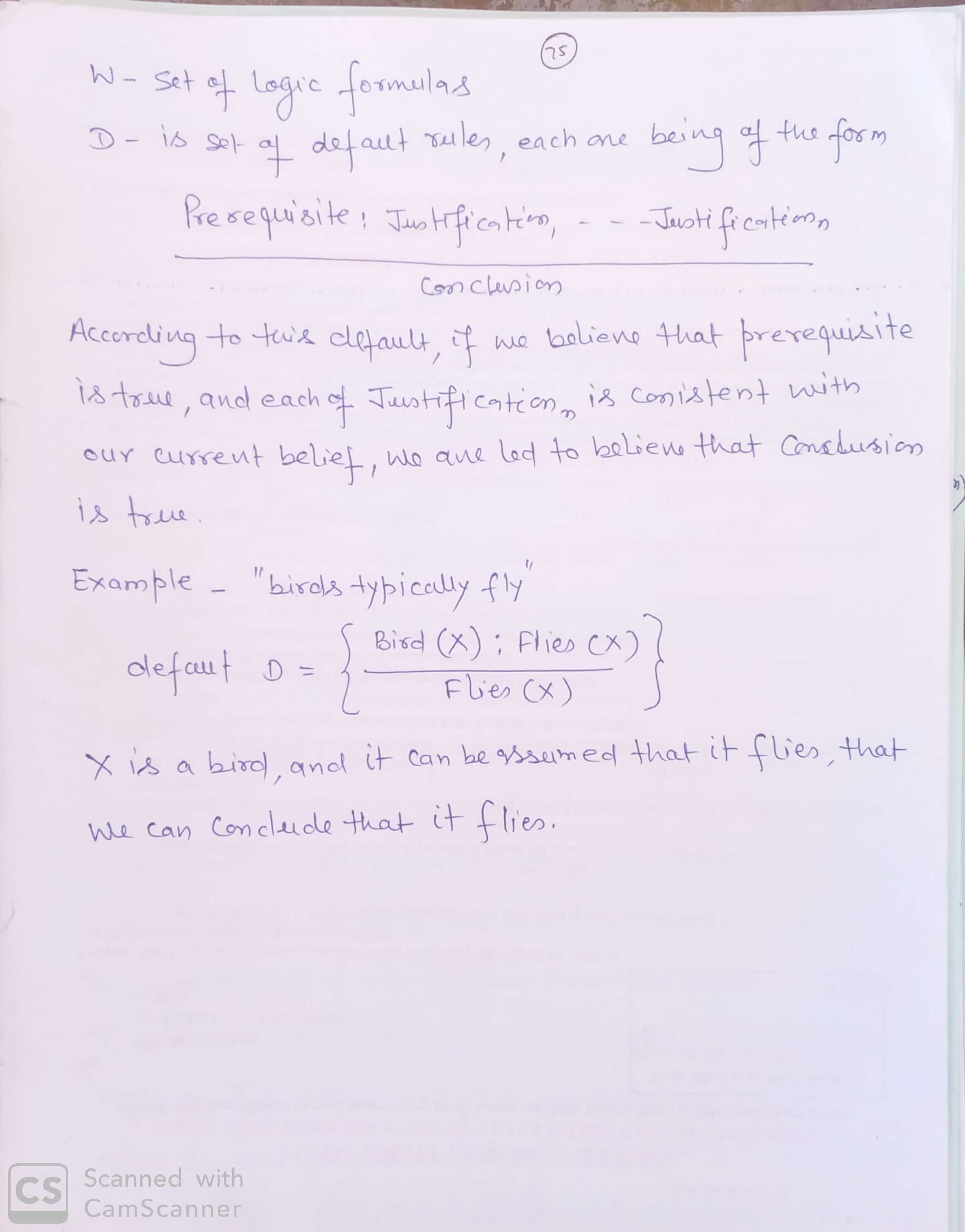 Minimalist Reasoning
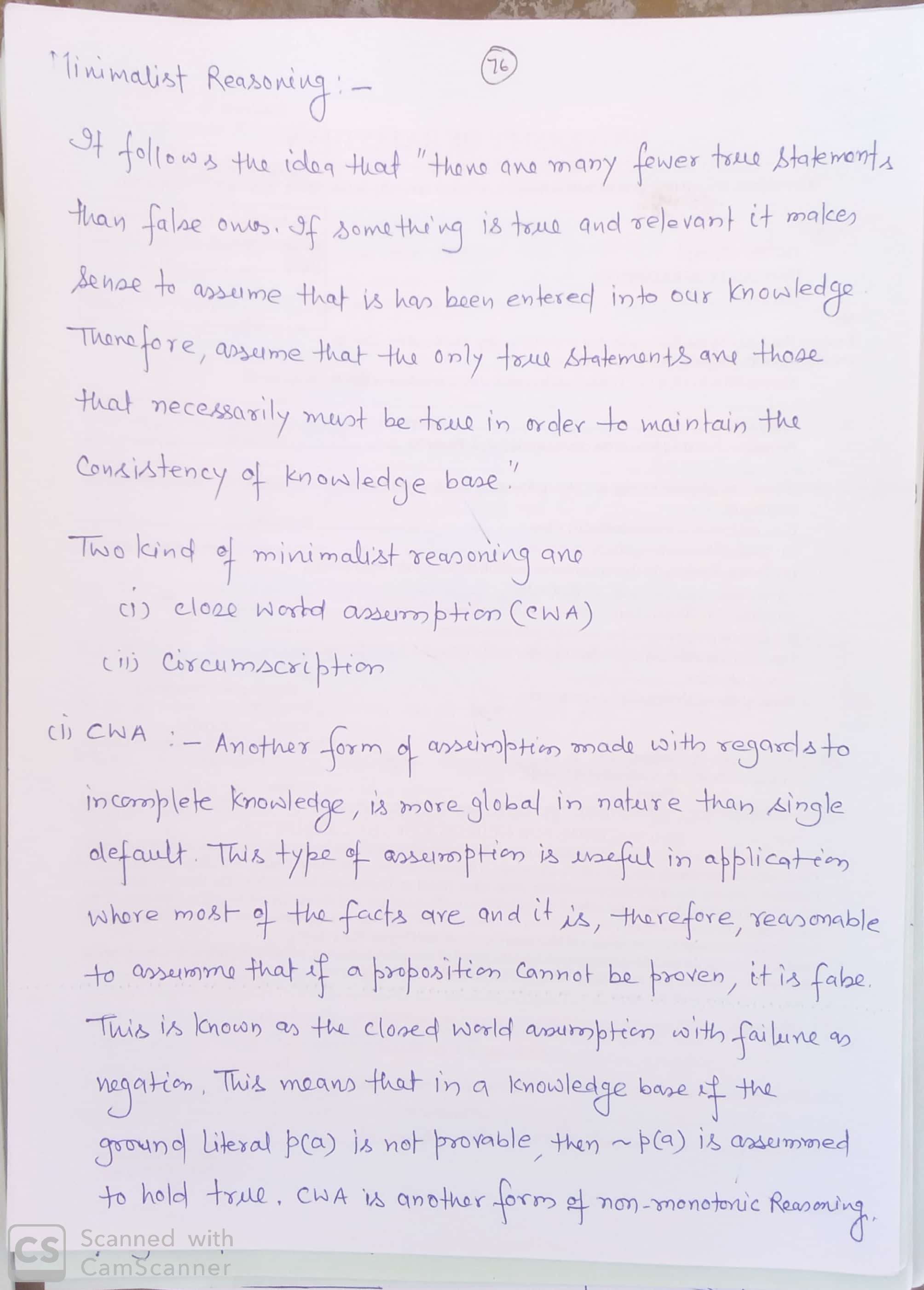 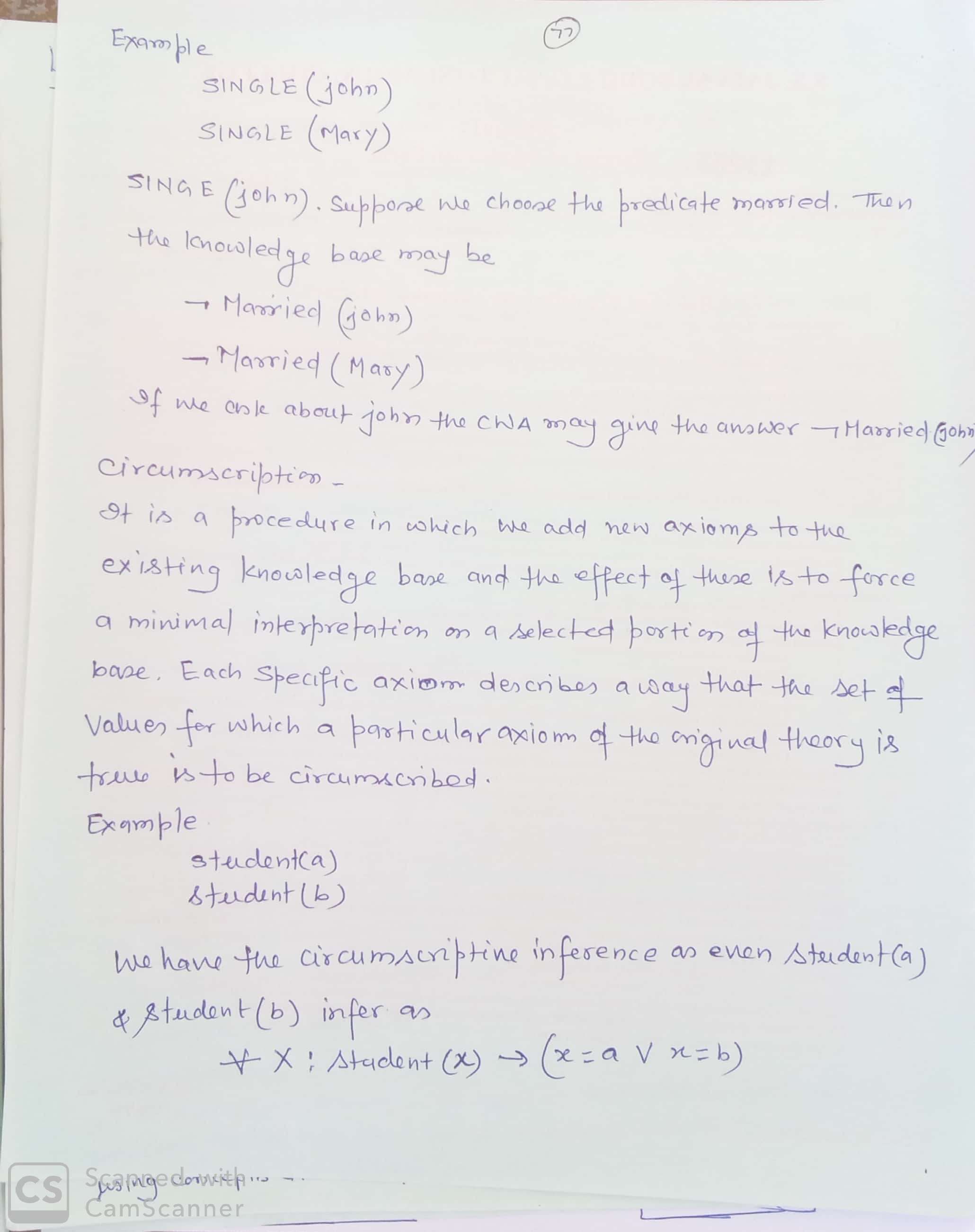 Thanks